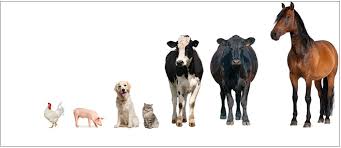 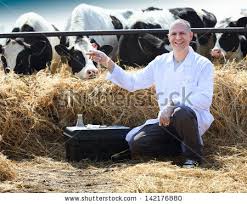 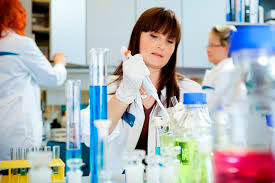 Omkar Specialty Chemicals
A Micro Cap Spin-Off Situation
Presentation By Girish Deshpande
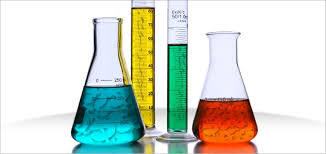 Disclaimer
The presentation is based on the data available at this point in time
This is not a Buy Recommendation or Report.
Objective is to present this case study to explain my investment process and share my learning
I am NOT authorized or qualified to recommend stock investments
I own this stock. That means I may be biased towards this stock.
Always do your own due diligence before you invest in any stock.
Micro cap stocks can be high risk - high reward kind and may not be for all
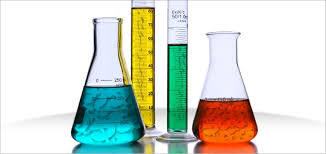 Investment Thesis in Nutshell
Specialty Chemical and Veterinary API (Lasa Supergenerics) divisions

Both businesses have strong tail winds for long term growth

Spin off of Lasa will unlock considerable value due to higher valuation

Momentum in Fundamentals visible – WC days, Margins, Growth, rating upgrade etc

Reduction in debt and de-pledging may lead to rerating of stock
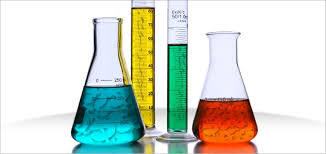 Omkar - Company At A Glance
Develops and manufactures complex chemical molecules
R&D driven   (15 DMFs and 18 process patents filed and 3 granted)
80+ products.   Export to 40+ countries
40% sales from repeat customers. Top 30% customers contribute < 30% sales
Capacity of 5400 MT operational & 5300 MT capacity coming up this year
8 production facilities. 25 member DSIR approved R&D Lab
 Recent rating upgrade – From BB+ to BBB
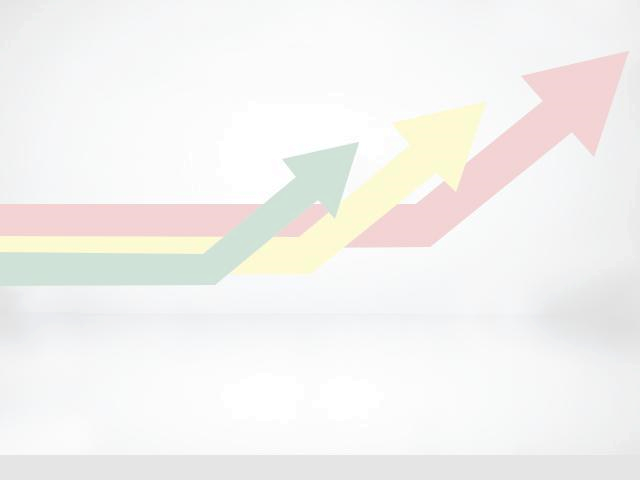 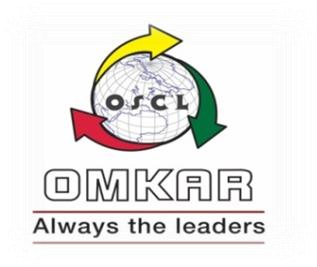 Segment & Geographical Revenue Split
–
Q1FY17
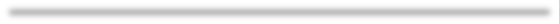 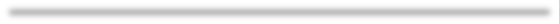 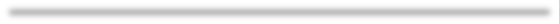 Q1 FY17
FY16
Segment break
-
up
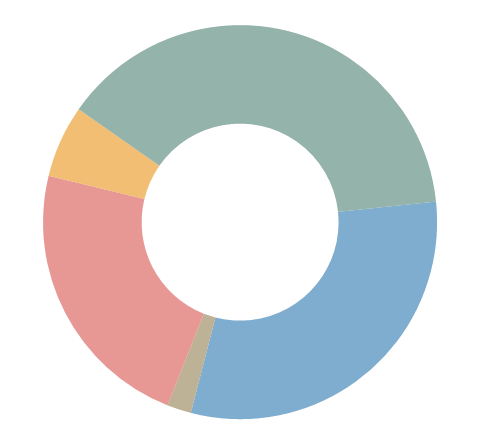 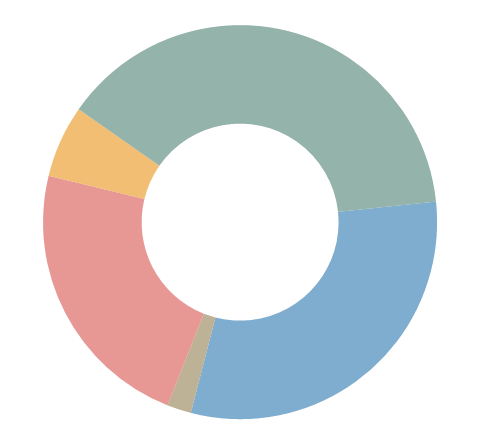 Intermediates
Intermediates
27
%
38
%
Selenium Derivatives
Selenium Derivatives
3
%
6
%
Iodine Derivatives
Iodine Derivatives
33
%
23
%
API
API
35
%
31
%
Resolving Agents
2
%
Resolving
Agents & Others
1
%
Geographical break
-
up
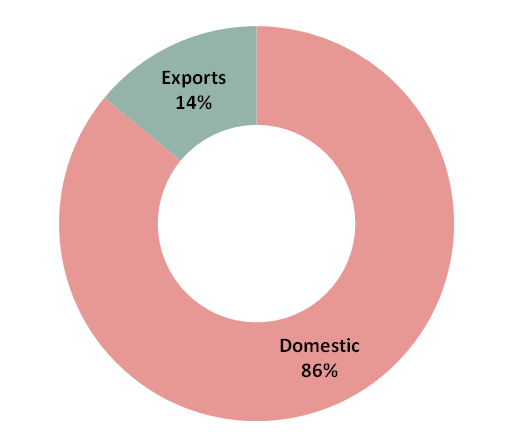 Exports
10
%
Domestic
90
%
11
Company (Consolidated) Financials
P&L
Balance Sheet
[Speaker Notes: YoY growth for NP for FY16 is 26%          Receivable days – 84 days           Pietroski F score – 7           FY17 NP ~ 44  to 45           FY 17 EPS ~ 22 to 24]
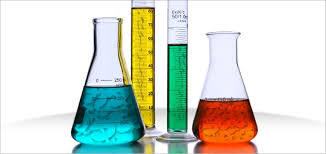 Return On Invested Capital
EBIT
 ROIC =     -------------------------------------------------------------------
                 (Beg. Invested Cap + Ending Invested Cap) / 2

Where, 
             Invested Capital =  (Current Assets - Current Liabilities) + Fixed assets
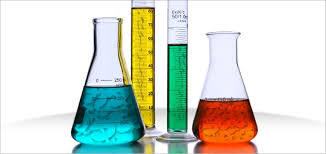 Past Performance   (Consolidated)
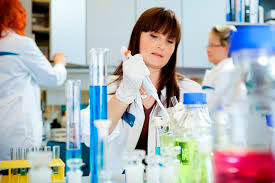 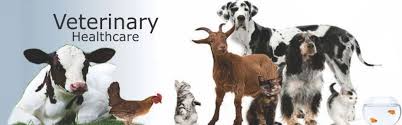 Lasa Supergenerics
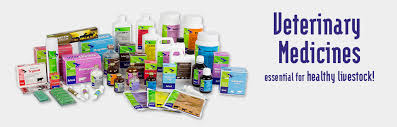 Lasa Business Model
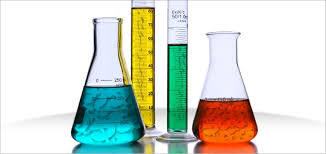 Lasa – Key Financials
P&L
Balance Sheet
[Speaker Notes: LT debt is going to be around 72 Cr in FY17.  EPS FY 17 ~ 9.5]
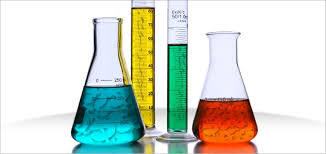 Competitive Situation of Lasa
Sequent Scientific and LGL Fine key competitors
Market domination in n few products 
Backward integration ensures good Gross Margin
Enough Capacity available. No capex for next 2 years
 35% capacity utilized. Operating leverage benefit
Current capacity can support sales of Rs 350 Cr for next 2 years.
Lasa has opportunity to exploit global market
Formulations will need different sales & Marketing strategy
Vet API - Peer Comparison
*This is based on FY16 data made available by Omkar.
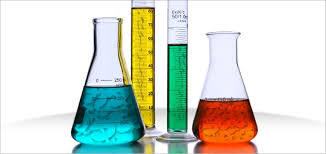 Strategic Plans For Lasa
Backward and forward integration to ensure margins
Grow formulations business. 15 dosage forms in next one year
Formulations will need different sales strategy
Opportunity in Export markets
Innovation- At least 2 high margin molecules every year.   
Make Compliance with regulatory & customer standards into competitive strength
LT debt payment in next 4 years
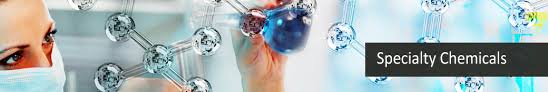 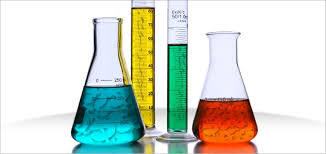 Specialty Chemicals Business
Note- This entity will retain the name  Omkar Specialty Chemicals Ltd post spin-off
Specialty Chemicals Business Model
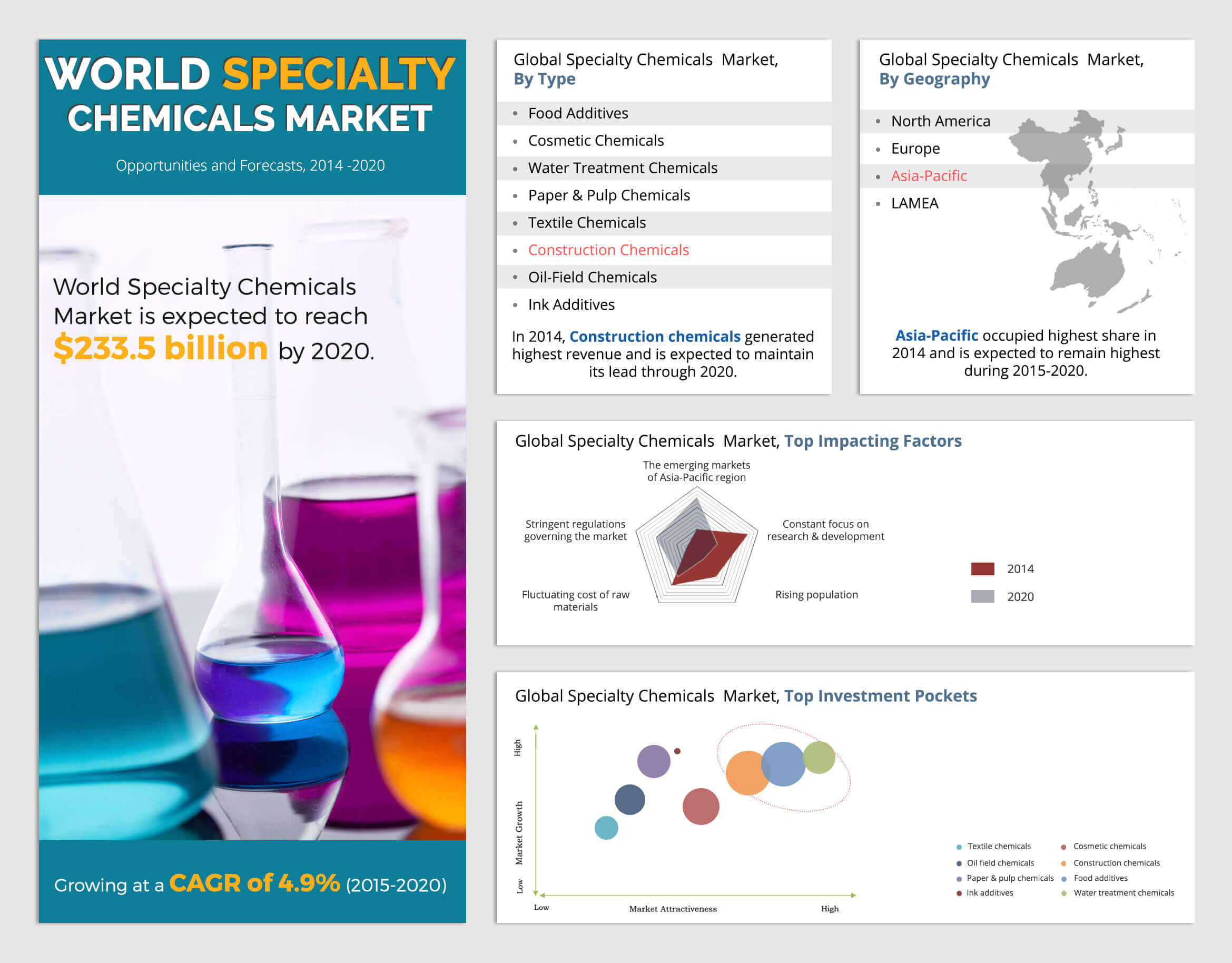 Source-Allied market research
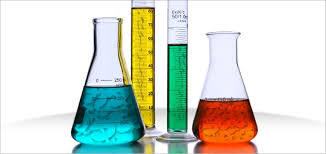 Sp. Chemical – Key Financials
P&L
Balance Sheet
[Speaker Notes: EPS FY 17 ~ 12]
Competitive Situation of Sp. Chemicals
China is not a Threat to Omkar
No competition for Advanced Intermediates, Selenium and resolving agents products in India
Large customer base. No dependence on few
Some barrier to entry – 
Knowledge intensive and research driven. Experience matters.
Takes long time to gain trust & Approvals from Customers
Some customer captivity – Omkar in DFMs
Vertical Integration right after petrochemicals stage ensures efficiency, quality and profitability
Strategic Plans for Specialty Chemicals
Backward integration yielding results
Rising share of intermediates- High GM products
New high margin molecules- 15 DMFs filed. 
Innovation to improve process efficiency - process patents filed
Outsourcing to avoid capex  and improve ROIC
Improve WC days- Brought down from 200+ days in FY15 to 130-140 in FY16 
Grow exports -  Low interest loans,  Import hedge, Better terms
LT Debt repayment in next 4 years
[Speaker Notes: Current export is 16% total sales as of Q1 FY17]
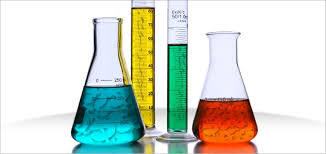 Sp. Chemicals - Peer Comparison
Key Risks to investment thesis
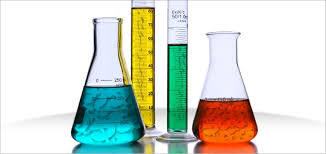 Key Management Personnel
CMD  -  Mr. Pravin Herlekar
CFO   -  Mr. Pravin Agrawal
Director-  Mr. Omkar Herlekar
So In Nutshell
LASA
Specialty Chemicals
Spin off of Lasa will unlock value due to higher valuation
Lasa is high profit, high growth, high FCF business
Formulations will improve margins & Growth further
Enough capacity to grow
Marquee customers & repeat business. Good Export potential
Sp. Chemicals business will grow @15-20% in next 2-3 years
New molecules will improve GM
WC issues coming under control. 
Marquee customers. No competition in many intermediates & selenium derivatives
Specific time bound plan to repay debt in 4 years
100% De-pledging by Nov 2016
Thank You